Лекция 6. Нейтрализация сетевых угроз
Определение сети
Нейтрализация вредоносного ПО
Нейтрализация разведывательных атак
Нейтрализация атак для получения доступа
Нейтрализация DoS-атак
Определение сети
Для эффективной защиты сети от атак необходимо всегда быть начеку и постоянно учиться. 
Рекомендации по обеспечению безопасности сети:
Сформулируйте политику безопасности компании в письменном виде.
Информируйте сотрудников о рисках, связанных с социальной инженерией, и разрабатывайте стратегии для проверки идентификационных данных по телефону, электронной почте или лично.
Контролируйте физический доступ в системы.
Определение сети
Используйте надежные пароли и часто их меняйте.
Шифруйте конфиденциальные данные и защищайте их паролем.
Внедряйте аппаратные и программные средства безопасности, такие как межсетевые экраны, IPS, устройства виртуальной частной сети (VPN), антивирусное ПО и фильтрацию контента.
Определение сети
Выполняйте резервное копирование и тестирование файлов резервных копий на регулярной основе.
Отключайте неиспользуемые сервисы и порты.
Поддерживайте актуальность исправлений, устанавливая их еженедельно или ежедневно, при возможности, для предотвращения атак переполнения буфера и эскалации привилегий.
Выполняйте аудит безопасности для тестирования сети.
Нейтрализация вредоносного ПО
Вредоносное ПО, включая вирусы, черви и трояны, может стать причиной возникновения серьезных проблем в сетях и на оконечных устройствах. 
Для устранения этих атак в распоряжении сетевых администраторов имеется несколько средств.
Техники нейтрализации угроз в среде специалистов по безопасности называют «ответными мерами».
Нейтрализация вредоносного ПО
Основной способ нейтрализации вирусов и троянов – использование антивирусного ПО. Антивирусное ПО помогает предотвращать заражение хостов и распространение вредоносного кода.
Нейтрализация вредоносного ПО
Очистка инфицированных компьютеров занимает намного больше времени, чем поддержание на этой же машине в актуальном состоянии антивирусного ПО и определение антивирусных определений.
Нейтрализация вредоносного ПО
Антивирусное ПО – это самый востребованный продукт для обеспечения безопасности на современном рынке. 
Такие компании, создающие антивирусное ПО, как Symantec, McAfee и Trend Micro, занимаются обнаружением и устранением вирусов уже более десяти лет. 

.
Нейтрализация вредоносного ПО
Большинство корпораций и образовательных учреждений покупают корпоративные лицензии для своих пользователей. 
Пользователи могут войти на веб-сайт под своей учетной записью и загрузить антивирусное ПО на свои ноутбуки, настольные ПК или серверы.

.
Нейтрализация вредоносного ПО
В антивирусных продуктах имеются возможности автоматического обновления, поэтому определения новых вирусов и новые программные обновления могут загружаться автоматически или по требованию. 
Это критически важное требование для защиты сети от вирусов, которое необходимо обязательно отразить в политике сетевой безопасности.
Нейтрализация вредоносного ПО
Антивирусные продукты размещаются на хосте. Эти продукты устанавливаются на компьютерах и серверах, чтобы обнаруживать и устранять вирусы.
 Однако они не предотвращают проникновение вирусов в сеть, поэтому специалисты по сетевой безопасности должны знать об основных вирусах и следить за обновлениями систем безопасности, связанными с появляющимися вирусами.
Нейтрализация червей
Черви гораздо лучше проникают в сеть, чем вирусы. 
Нейтрализация червей требует усердия и скоординированных действий со стороны специалистов по безопасности.
Нейтрализация червей
Процесс нейтрализации атаки червя можно разбить на четыре фазы:
Сдерживание
Инокуляция
Карантин
Лечение
Нейтрализация червей
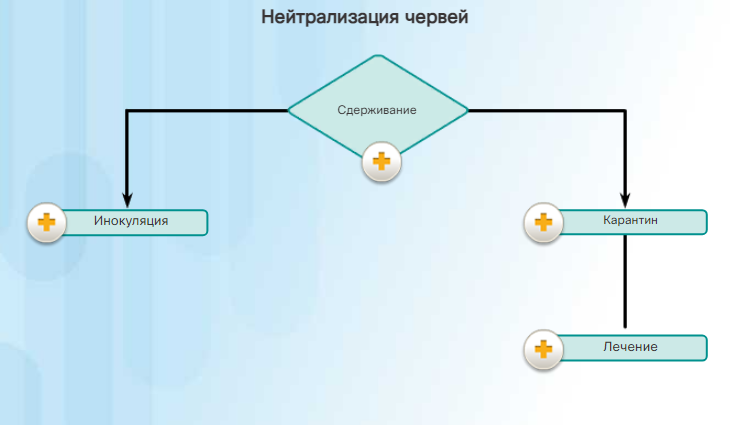 Сдерживание
Этап сдерживания позволяет ограничить зону распространения заражения червем теми областями сети, которые уже заражены. 
Для этого требуется разделить и сегментировать сеть, чтобы замедлить или остановить распространение червя и не допустить, чтобы текущие инфицированные узлы нацелились и инфицировали другие системы.
Сдерживание
Для изоляции необходимо использовать исходящие и входящие списки ACL на маршрутизаторах и межсетевых экранах в точках управления внутри сети.
Инокуляция
Этап инокуляции выполняется одновременно с фазой изоляции или сразу после нее. 
Во время этапа инокуляции на все неинфицированные системы устанавливается соответствующее исправление поставщика. 
Затем процесс инокуляции не позволяет червю попадать ни на какие доступные целевые объекты.
Карантин
На этапе карантина выполняются поиск и идентификация инфицированных машин в пределах областей сдерживания, а также их отключение, блокировка или удаление. 
Это позволяет изолировать такие системы соответствующим образом для этапа лечения.
Лечение
На этапе лечения выполняется активная дезинфекция инфицированных систем. 
Для этого могут применяться такие операции, как:
прерывание процесса червя, 
удаление модифицированных файлов или параметров системы, созданных червем, 
установка исправления для устранения уязвимости, которую использовал червь для эксплуатации системы.
Лечение
В качестве альтернативы в более серьезных случаях может потребоваться переустановка системы, чтобы убедиться, что червь и его побочные продукты удалены.
Нейтрализация разведывательных атак
Разведывательные атаки обычно являются предшественниками дополнительных атак, их цель – получить несанкционированный доступ к сети или нарушить работу сети.
Нейтрализация разведывательных атак
Специалист по сетевой безопасности может обнаружить разведывательную атаку, если получит уведомление от предварительно сконфигурированных сигналов тревоги. 
Эти сигналы инициируются в случае превышения определенных параметров, например числа ICMP-запросов в секунду.
Нейтрализация разведывательных атак
Для мониторинга этого типа атак и инициирования сигнала тревоги используются различные технологии и устройства. Многофункциональное устройство защиты Cisco Adaptive Security Appliance (ASA) – отдельное устройство, обеспечивающее предотвращение вторжений. 
Кроме того, устройство Cisco ISR обеспечивает предотвращение вторжений в сеть посредством образа безопасности Cisco IOS.
Нейтрализация разведывательных атак
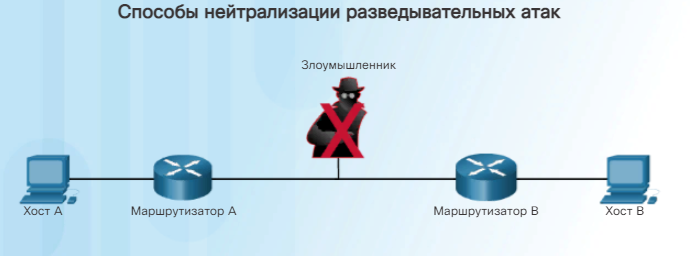 Нейтрализация разведывательных атак
Существуют следующие способы нейтрализации разведывательных атак:
•	Выполнение аутентификации для обеспечения соответствующего доступа.
•	Применение шифрования, чтобы сделать бесполезными атаки, при которых используются анализаторы пакетов (снифферы).
Нейтрализация разведывательных атак
•	Применение таких инструментов, как «антианализаторы», для обнаружения атак, выполняемых с помощью анализатора пакетов.
•	Внедрение коммутируемой инфраструктуры.
•	Применение межсетевого экрана и IPS.
Нейтрализация разведывательных атак
Программные и аппаратные инструменты для борьбы со снифферами (анализаторами) позволяют обнаруживать изменения времени реакции хостов и определять, обрабатывают ли эти хосты больше трафика, чем показывает их собственная интенсивность трафика. 
Таким образом нельзя полностью нейтрализовать угрозу, но, будучи частью общей системы нейтрализации угроз, такой способ может уменьшить число экземпляров угроз.

.
Нейтрализация разведывательных атак
Шифрование также эффективно для нейтрализации атак снифферов (анализаторов) пакетов. 
Если трафик зашифрован, использование анализатора пакетов не имеет большого смысла, так как перехватываемые данные все равно нельзя прочесть.
Нейтрализация разведывательных атак
Предотвратить сканирование портов невозможно, но использование системы предотвращения вторжений (IPS) и межсетевого экрана может ограничить ту информацию, которую может обнаруживать сканер портов. 
Эхо-тестирование может быть остановлено, если эхо-запрос и эхо-ответ ICMP выключены на граничных маршрутизаторах; однако когда эти сервисы выключены, данные диагностики сети теряются.
Нейтрализация разведывательных атак
Кроме того, сканирование портов может быть запущено без полного эхо-тестирования. 
Такое сканирование просто занимает больше времени, так как неактивные IP-адреса также сканируются.
Нейтрализация атак для получения доступа
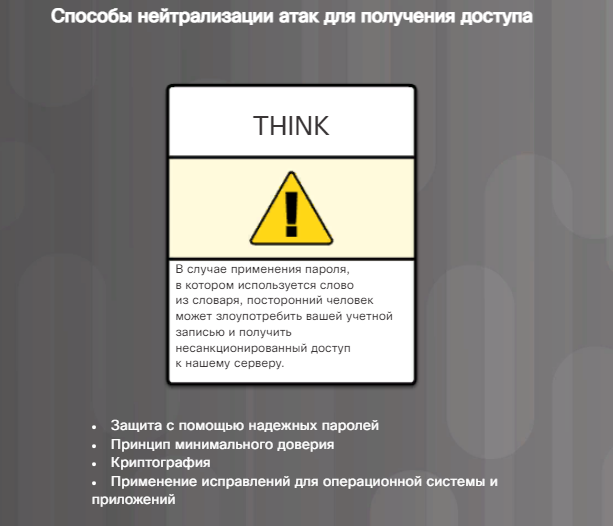 Нейтрализация атак для получения доступа
Удивительно, но огромное число атак доступа проводится путем обычного подбора пароля или путем организации словарных атак для подбора пароля методом грубой силы. 
Для защиты от этого необходимо создать и внедрить надежную политику аутентификации, включающую следующее:
Использование надежных паролей.
Надежные пароли должны состоять как минимум из восьми символов и содержать заглавные буквы, строчные буквы, цифры и специальные символы.
Деактивация учетной записи в случае фиксации определенного числа неудавшихся попыток входа. 
Таким образом можно предотвратить постоянные попытки ввода паролей.
Принцип минимального доверия
При проектировании сети необходимо использовать принцип минимального доверия. Это значит, что системы не должны использовать друг друга без необходимости. 
Т. е. если у организации есть доверенный сервер, используемый не доверенными устройствами, например веб-серверами, доверенный сервер не должен безусловно доверять не доверенным устройствам.
Криптография
Криптография – это критически важный компонент любой современной защищенной сети. 
Рекомендуется использовать шифрование для удаленного доступа к сети. 
Трафик протокола маршрутизации также должен быть зашифрован.
Криптография
Чем лучше зашифрован трафик, тем меньше возможностей есть у хакеров для перехвата данных в случае атаки «человек посередине».
Использование зашифрованных или хешированных протоколов аутентификации вместе с политикой надежных паролей значительно снижает вероятность успешной реализации атак доступа.
Нейтрализация атак для получения доступа
И, наконец, информируйте сотрудников о рисках, связанных с социальной инженерией, и разрабатывайте стратегии для проверки идентификационных данных по телефону, электронной почте или лично.
В целом, атаки доступа можно обнаружить, просматривая журналы, контролируя использование полосы пропускания и обработку нагрузок.
Нейтрализация атак для получения доступа
В политике сетевой безопасности должно быть прописано обязательное требование ведения журналов для всех сетевых устройств и серверов. Просматривая эти журналы, сетевые специалисты могут заметить необычное увеличение числа неудавшихся попыток входа в систему.
Нейтрализация DoS-атак
Один из первых признаков DoS-атаки – увеличение числа жалоб пользователей на недоступность ресурсов. 
Для минимизации числа атак необходимо, чтобы всегда был запущен программный пакет мониторинга использования сети. 
Это требование должно быть обозначено в политике сетевой безопасности.
 График использования сети, отражающий необычную активность, также свидетельствует о DoS-атаке.
Нейтрализация DoS-атак
DoS-атаки могут быть компонентом более крупной угрозы. 
Они могут привести к проблемам в сетевых сегментах атакованных компьютеров. 
Например, во время атаки пропускная способность обмена пакетами в секунду маршрутизатора между Интернетом и локальной сетью может быть значительно превышена, что приведет к компрометации не только целевой системы, но и всей сети.
Нейтрализация DoS-атак
Если атака проводится в очень большом масштабе, могут быть скомпрометированы целые географические области подключения к Интернету.
Исторически сложилось, что большинство DoS-атак совершались с ложных адресов.
Нейтрализация DoS-атак
Маршрутизаторы и коммутаторы Cisco поддерживают целый ряд технологий защиты от спуфинг-атак, таких как:
защита портов, 
анализ трафика протокола динамической конфигурации хостов (Dynamic Host Configuration Protocol, DHCP), 
защита IP-адресов источника, динамический контроль протокола разрешения адресов (Address Resolution Protocol, ARP)
списки контроля доступа (access control list, ACL).
Нейтрализация атак для получения доступа
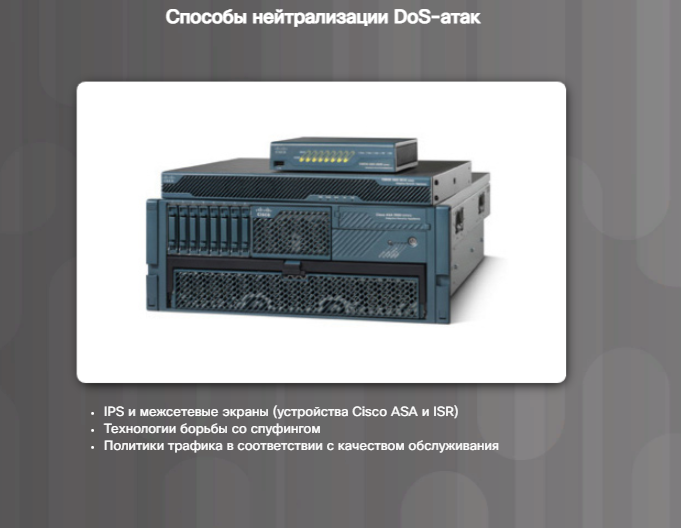 Структура защиты сетевой платформы Cisco
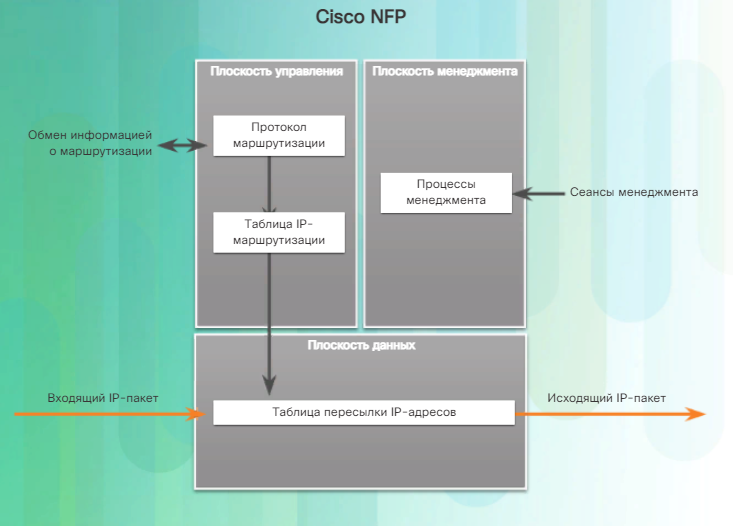 Структура NFP
Структура Cisco Network Foundation Protection (NFP) предоставляет комплексное руководство по защите сетевой инфраструктуры. 
Это руководство закладывает основу для непрерывного предоставления услуг.
 NFP логически подразделяет маршрутизаторы и коммутаторы на три функциональных области
Структура NFP
Плоскость управления. 
Отвечает за правильную маршрутизацию данных. Трафик плоскости управления состоит из генерируемых устройством пакетов, необходимых для операций самой сети, например обмена сообщениями ARP или объявлений маршрутизации OSPF.
Структура NFP
Плоскость менеджмента. 
Отвечает за управление сетевыми элементами. Трафик плоскости менеджмента генерируется либо сетевыми устройствами, либо станциями сетевого управления с использованием таких процессов и протоколов, как Telnet, SSH, TFTP, FTP, NTP, AAA, SNMP, syslog, TACACS+, RADIUS и NetFlow.
Структура NFP
Плоскость данных (плоскость передачи данных). Отвечает за пересылку данных. 
Трафик плоскости данных обычно состоит из генерируемых пользователем пакетов, пересылаемых между оконечными устройствами. Большинство трафика, проходящего через маршрутизатор или коммутатор, идет через плоскость данных.
Структура NFP
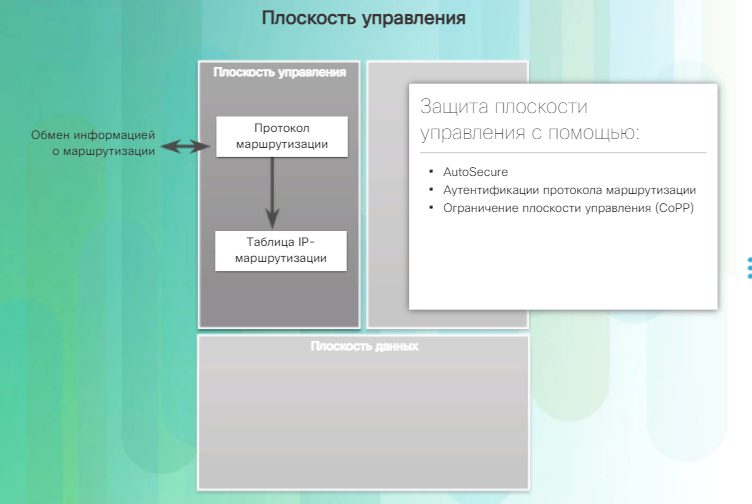 Защита плоскости управления
Трафик плоскости управления состоит из генерируемых устройством пакетов, необходимых для работы самой сети. 
Защита плоскости управления обеспечивается с использованием следующих функций
Аутентификация протокола маршрутизации.
Аутентификация протокола маршрутизации (или аутентификация соседей) предотвращает прием маршрутизатором вредоносных обновлений маршрутизации.
 Аутентификация соседей поддерживается большинством протоколов маршрутизации.
.
Ограничение плоскости управления
Ограничение плоскости управления (Control Plane Policing, CoPP). 
CoPP – это функция операционной системы Cisco IOS, обеспечивающая пользователям возможность контроля потока трафика, который обрабатывается процессором маршрутизации сетевого устройства.
Функция CoPP
Функция CoPP предназначена для предотвращения переполнения процессора маршрутизации нежелательным трафиком. Функция CoPP рассматривает плоскость управления как отдельную сущность со своими собственными портами входа (ввода) и выхода (вывода). 
Для портов входа и выхода плоскости управления может быть задан набор правил.
AutoSecure.
AutoSecure. Функция AutoSecure может блокировать функции плоскости менеджмента и сервисы плоскости передачи данных, а также функции маршрутизатора.
Защита плоскости менеджмента
Трафик плоскости менеджмента генерируется либо сетевыми устройствами, либо станциями сетевого управления с использованием таких процессов и протоколов, как Telnet, SSH, TFTP и т. д. 
Плоскость менеджмента представляет для хакеров большой интерес. 
Поэтому модуль управления был оснащен несколькими технологиями, которые должны снизить эти риски.
Защита плоскости менеджмента
Информационный поток между хостами управления и управляемыми устройствами может быть за пределами диапазона (ООВ), когда информация идет по сети, в которой нет производственного трафика. 
Он может быть также и внутри диапазона, когда информация идет по корпоративной производственной сети, через Интернет или по обеим этим сетям.
Защита плоскости менеджмента обеспечивается с использованием следующих функций
Защита плоскости менеджмента
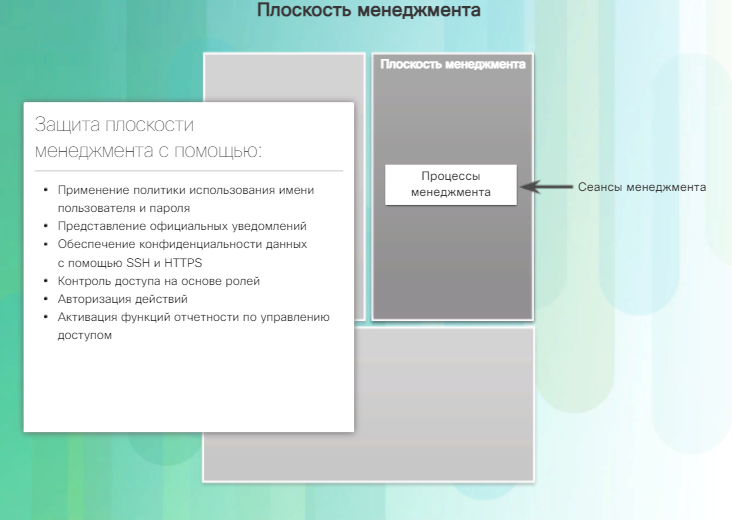 Защита плоскости менеджмента
Политика использования имени пользователя и пароля.
Ограничивает доступ к устройству. Ограничивает доступные порты и контролирует способы доступа «кто» и «как».
Защита плоскости менеджмента
Представление официальных уведомлений. Отображает официальные уведомления. 
Эти уведомления обычно создаются юристами корпорации.
Защита плоскости менеджмента
Обеспечение конфиденциальности данных. Защищает локально сохраняемые конфиденциальные данные от просмотра и копирования.
Использует протоколы управления с надежной аутентификацией для нейтрализации атак, целью которых является выяснение паролей и конфигураций устройств.
Защита плоскости менеджмента
Управление доступом на основе ролей (Role-based access control, RBAC). 
Обеспечивает предоставление доступа только уполномоченным пользователям, группам и сервисам. 
Сервисы RBAC и аутентификации, авторизации и учета (authentication, authorization, and accounting, AAA) обеспечивают механизмы для эффективного управления контролем доступа.
Защита плоскости менеджмента
RBAC ограничивает доступ пользователя на основе роли этого пользователя. 
Роли создаются в соответствии с должностными обязанностями или заданиями, а также присваивают полномочия на доступ к определенным ресурсам. 
Пользователям затем присваиваются роли и предоставляются полномочия, заданные для этой роли.
Защита плоскости менеджмента
Авторизация действий. 
Ограничивает доступность действий и представлений только уполномоченными пользователями, группами или сервисами.
Защита плоскости менеджмента
Активация функций отчетности по управлению доступом. Фиксирует и учитывает все попытки доступа. Записывает, кто входил в устройство, что происходило и когда.
Защита плоскости менеджмента
В Cisco IOS, функция доступа CLI на основе ролей использует возможности RBAC для управления доступом к маршрутизатору. 
Эта функция создает разные «представления», которые определяют, какие команды допускаются и какая информация о конфигурации является видимой.
Защита плоскости менеджмента
В целях масштабируемости, пользователи, полномочия и роли обычно создаются и ведутся на центральном сервере репозитария. 
Таким образом политика контроля доступа становится доступной для множества устройств. Центральный сервер репозитария может быть сервером AAA, например Cisco Secure Access Control System (ACS), который предоставляет сети сервисы AAA с целью управления.
Защита плоскости данных
Трафик плоскости данных по большей части состоит из генерируемых пользователем пакетов, которые передаются маршрутизатором на плоскости данных. 
Защита плоскости данных может быть внедрена с использованием списков контроля доступа (ACL), механизмов антиспуфинга и функций безопасности уровня 2.
Защита плоскости данных
Списки контроля доступа выполняют фильтрацию пакетов для контроля за тем, какие пакеты проходят по сети и куда этим пакетам разрешено идти. 
Списки ACL используются для защиты плоскости данных разными способами.
Защита плоскости данных
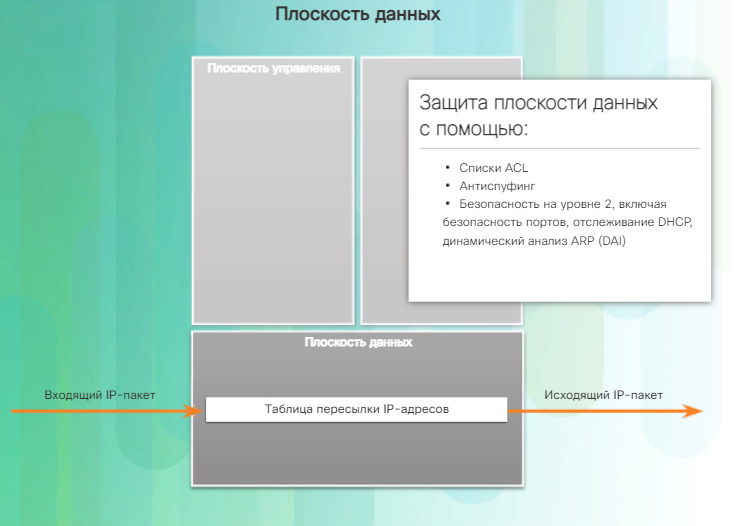 Блокировка нежелательного трафика или пользователей.
Блокировка нежелательного трафика или пользователей. 
Списки ACL могут фильтровать входящие или исходящие пакеты в интерфейсе. 
Они могут использоваться для контроля доступа на основе адресов источника, адресов назначения или аутентификации пользователя.
Уменьшение вероятности DoS-атак.
Уменьшение вероятности DoS-атак. 
Списки ACL могут использоваться для указания того, может ли трафик с хостов, из сети или от пользователей поступать в сеть. 
Также можно сконфигурировать функцию перехвата ТСР, чтобы предотвратить переполнение серверов запросами на подключение.
Устранение спуфинг-атак.
Устранение спуфинг-атак. 
Списки ACL позволяют специалистам по безопасности внедрять рекомендуемые практические методики для устранения спуфинг-атак.
Обеспечение контроля полосы пропускания.
Обеспечение контроля полосы пропускания. Списки ACL на медленном канале могут предотвращать прохождение излишнего трафика.
Классификация трафика
Классификация трафика для защиты плоскостей менеджмента и управления. 
Списки ACL могут применяться на vty-линиях.
Эти списки могут также использоваться как механизм антиспуфинга путем отброса трафика с недействительным адресом источника. 
Это означает, что атаки должны инициироваться с действительных, достижимых IP-адресов, чтобы пакеты можно было проследить вплоть до инициатора атаки.
Защита плоскости данных
Такие функции, как, например, переадресация в обратном направлении по индивидуальному адресу (Unicast Reverse Path Forwarding, uRPF), могут использоваться в качестве дополнительного элемента стратегии антиспуфинга.
Коммутаторы Cisco Catalyst могут использовать интегрированные функции для обеспечения безопасности инфраструктуры уровня 2. 
В коммутаторы Cisco Catalyst встроены следующие инструменты безопасности уровня 2:
Защита портов.
Защита портов. 
Предотвращает спуфинг-атаки и flood-атаки МАС-адресов.
Анализ DHCP-трафика.
Предотвращает атаки клиента на DHCP-сервер и коммутатор.
Динамическое инспектирование ARP (DAI).
Динамическое инспектирование ARP (DAI). Обеспечивает дополнительную безопасность с функцией ARP за счет использования таблицы анализа DHCP-трафика для минимизации атак отравления ARP и спуфинг-атак.
Защита IP-адресов источника.
Защита IP-адресов источника. 
Предотвращает спуфинг IP-адресов с помощью таблицы анализа DHCP-трафика.